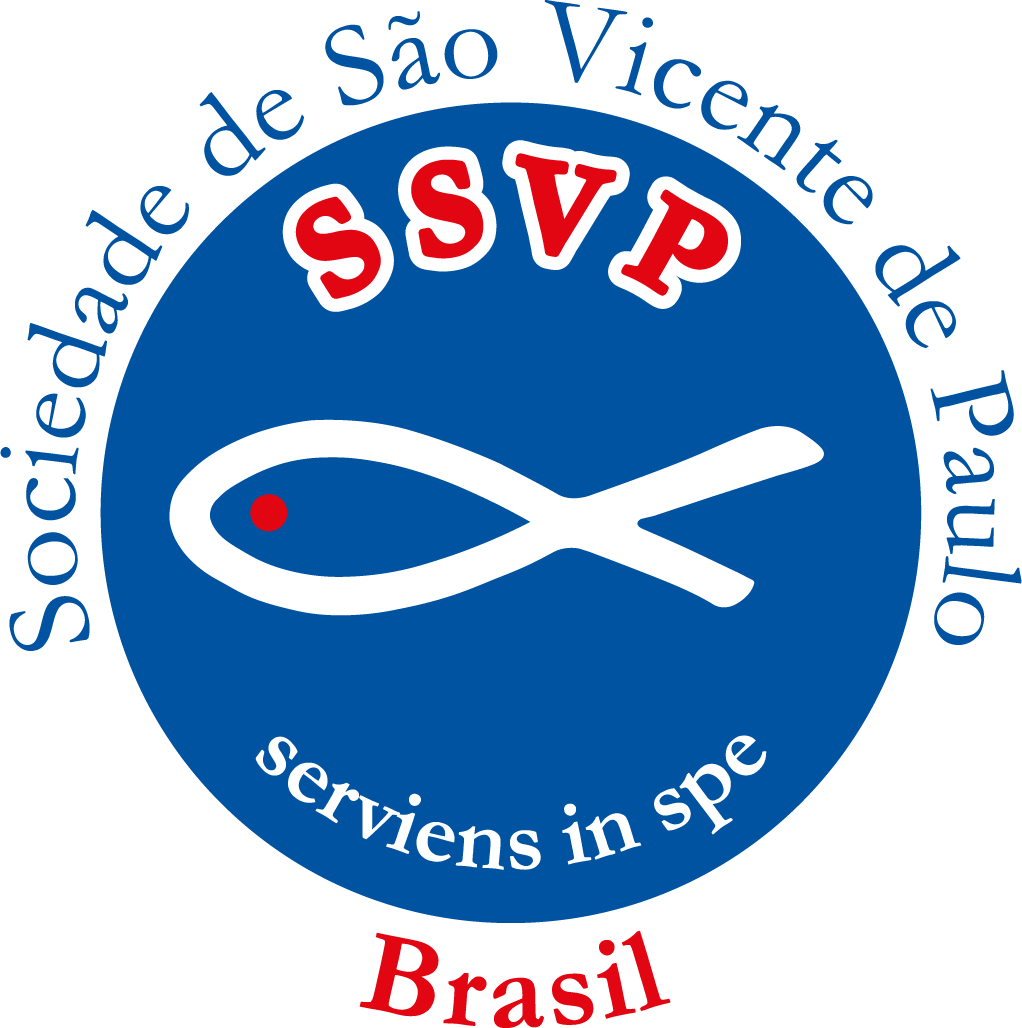 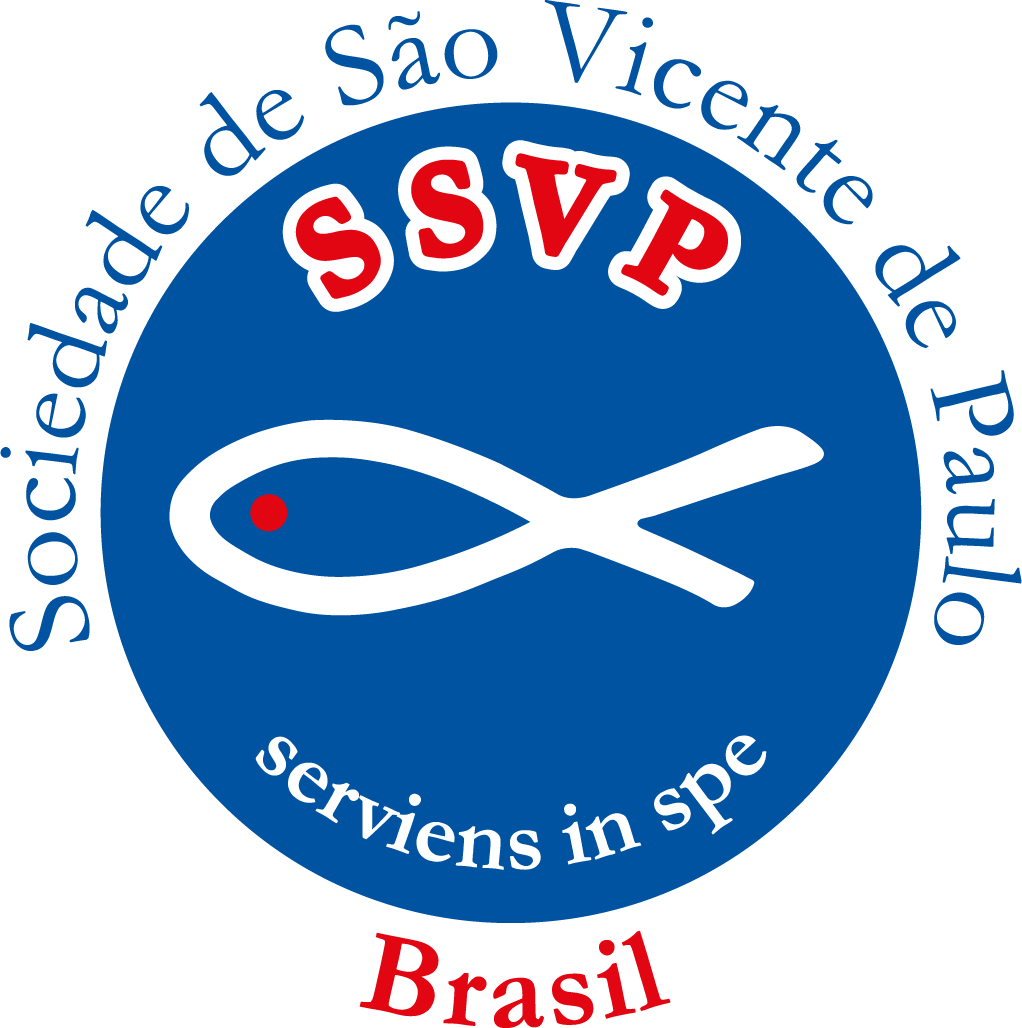 Formação Básica1ª parte
FAMÍLIA VICENTINA – FV
2ª Parte
Família Vicentina
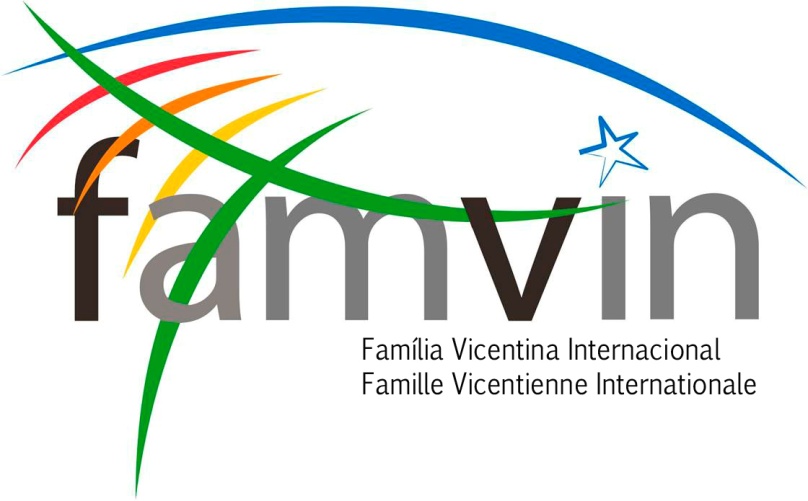 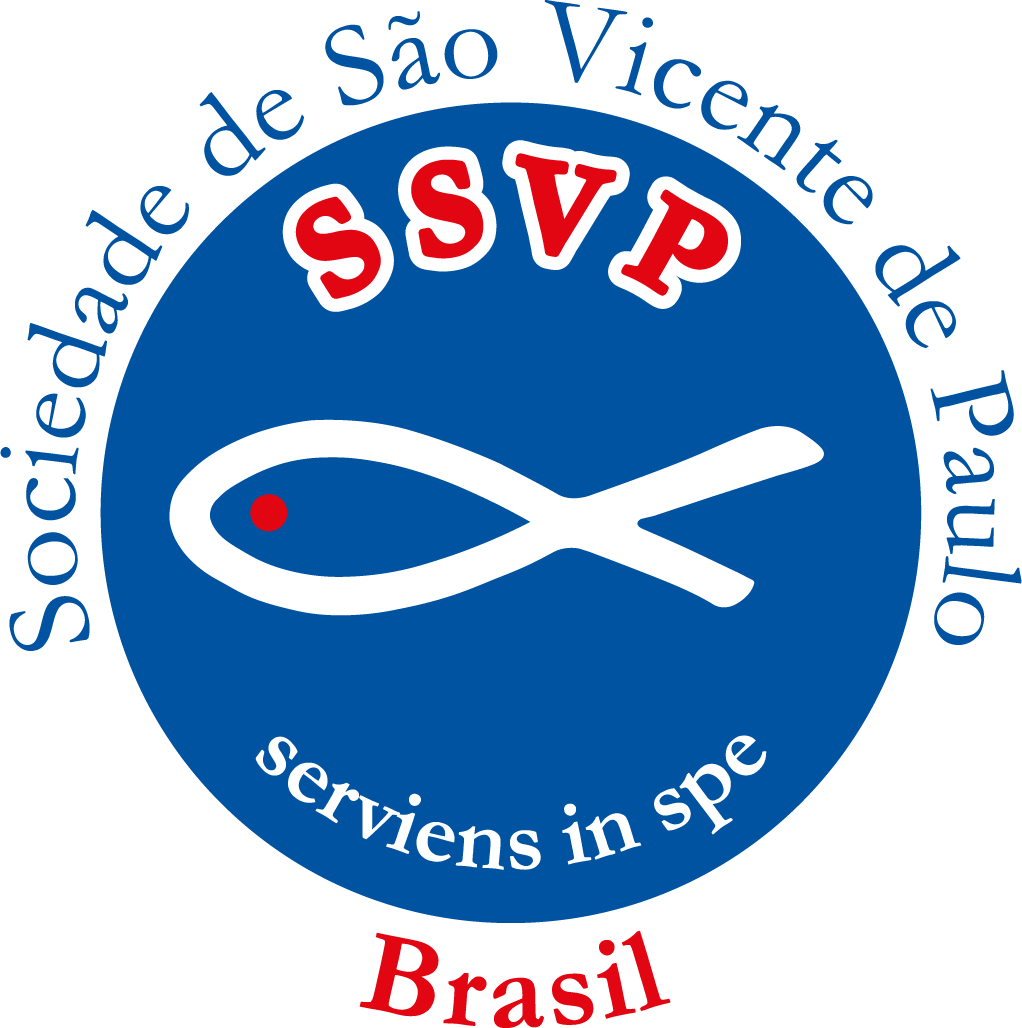 CONGREGAÇÕES
Família Vicentina
CONGREGAÇÕES FEMININAS:

01. Companhia das Filhas da Caridade;
02. Irmãs de São Vic. de Paulo de Gysegem – “Servas dos Pobres”;
03. Congregação das Irmãs de Caridade da Mãe de Misericórdia;
Instituto das Irmãs Servas dos Pobres
Instituto das Filhas de Maria Servas da Caridade
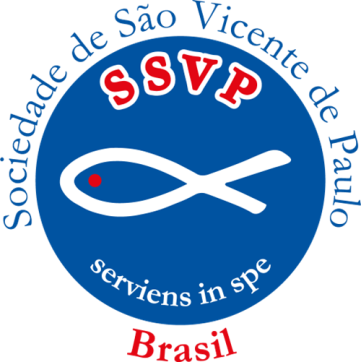 Família Vicentina
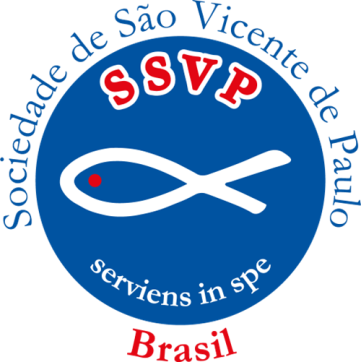 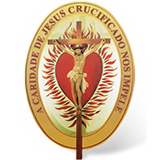 Companhia das Filhas da Caridade
A Origem

A Companhia, fundada no século XVII por São Vicente de Paulo e Santa Luísa de Marillac, é conhecida na Igreja pelo nome de Companhia das Filhas da Caridade de São Vicente de Paulo, Servas dos Pobres. (c.1.1)
Família Vicentina
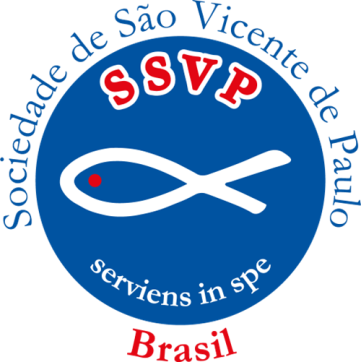 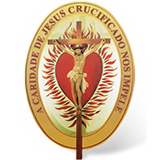 Companhia das Filhas da Caridade
São Vicente dizia às Irmãs: 

"Tende presente: foi o povo, ao ver o que fazeis e o serviço que nossas primeiras Irmãs prestavam aos Pobres, que vos deu tal nome; este permaneceu como característico de vossa atividade" (S.V.P. 04.03. J 658).
Família Vicentina
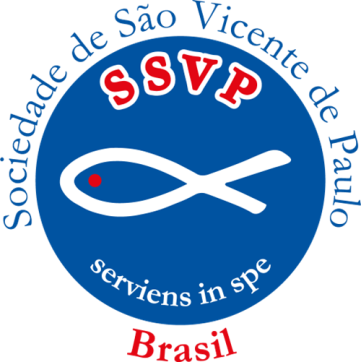 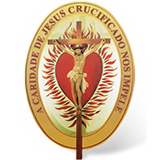 Companhia das Filhas da Caridade
A Companhia das Filhas da Caridade é uma Sociedade de Vida Apostólica em comunidade, que assume os Conselhos Evangélicos de castidade, pobreza e obediência, conforme suas constituições e estatutos, para servir corporal e espiritualmente os Pobres, vendo neles a pessoa de Jesus Cristo Crucificado.
 
O início da Companhia das Filhas da Caridade de São Vicente de Paulo foi muito simples e inesperado:
Família Vicentina
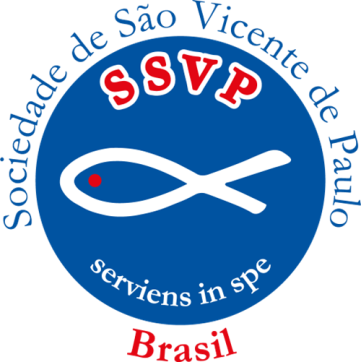 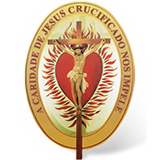 Companhia das Filhas da Caridade
Uma família do Vilarejo, hoje cidade de CHATILLON - SUR - CHALARONNE, estava ameaçada pela doença e na casa não havia nenhuma pessoa em condições de dar assistência aos doentes.

Durante a Missa, São Vicente recomenda esta família necessitada aos fiéis. E à tarde, quando ele mesmo vai visitar a família, ele encontra uma multidão de pessoas indo e vindo.
Família Vicentina
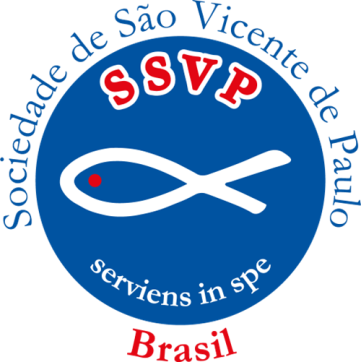 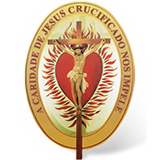 Companhia das Filhas da Caridade
São Vicente entendeu o sinal de Deus: tão somente é necessário canalizar e organizar esta caridade que as pessoas já trazem no coração. Neste dia nasceu a Confraria das Senhoras da Caridade.
Família Vicentina
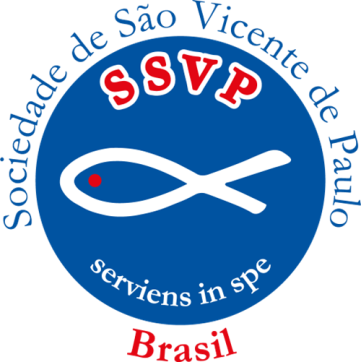 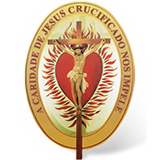 Companhia das Filhas da Caridade
São Vicente descobriu a miséria material e espiritual de sua época e consagrou sua vida ao serviço e à evangelização dos pobres.

Para isso fundou as Confrarias da Caridade (Senhoras da Caridade, hoje, Voluntárias da Caridade) e os Padres da Missão. Nesta ocasião encontrou-se com Luiza de Marillac e associou-a a sua atividade com os pobres. As senhoras da Caridade, impedidas por seus maridos, deixaram de assistir pessoalmente os pobres, mandando suas criadas.
Família Vicentina
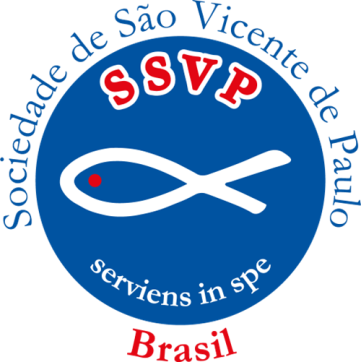 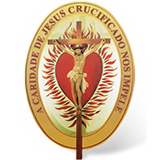 Companhia das Filhas da Caridade
Uma jovem camponesa, Margarida Naseau, apresentou-se ao Padre Vicente para dedicar-se aos mais humildes trabalhos que as senhoras das confrarias não assumiam junto aos pobres. Com grande amor evangélico, fez-se a serva dos mais abandonados. 
Seu exemplo foi comunicativo, pois logo outras jovens a seguiram. 
Vicente as confia à Luiza de Marillac para instruí-las.
Família Vicentina
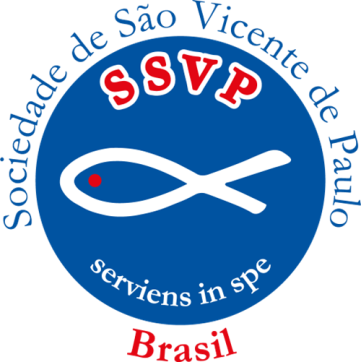 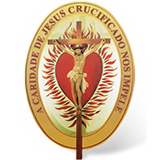 Companhia das Filhas da Caridade
A 29 de Novembro de 1633 as (4) quatro primeiras Irmãs se reúnem com Luiza para viver um mesmo ideal, em comunidade fraterna. Seis meses depois já são (12) doze. Foi uma novidade na época, pois até então só havia vida consagrada em clausura.
Família Vicentina
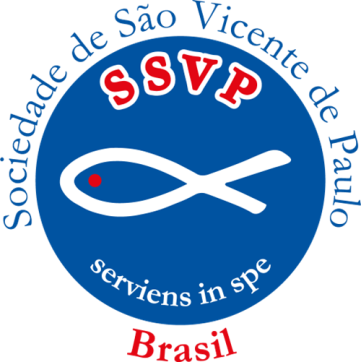 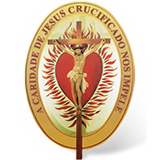 Companhia das Filhas da Caridade
E agora elas vivem no meio do povo, indo à casa dos pobres para atender os doentes. Depois, à medida das necessidades, ocuparam-se dos doentes nos hospitais, da instrução das jovens, das crianças abandonadas, dos galés, dos soldados feridos, dos refugiados, das pessoas idosas, dos dementes e outros...
Família Vicentina
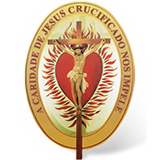 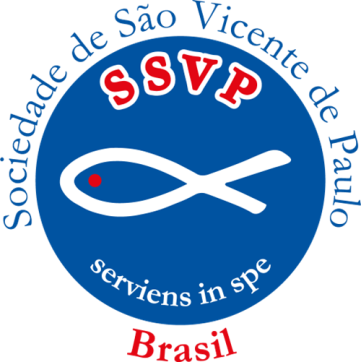 Companhia das Filhas da Caridade
Alguns anos mais tarde, convictos de que a Caridade de Cristo que deve impulsionar a Companhia não conhece fronteiras, os Fundadores enviaram à Polônia um primeiro grupo de Irmãs.
 
A 18 de janeiro de 1655, a Companhia foi aprovada pelo Cardeal de Retz, Arcebispo de Paris, e, a 8 de junho de 1668, recebeu a aprovação pontifícia do Papa Clemente IX.
Família Vicentina
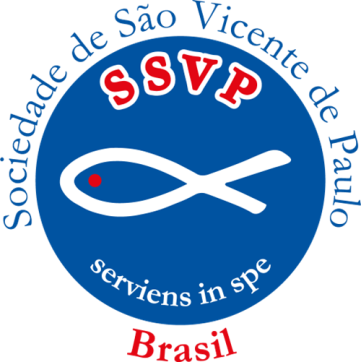 Irmãs de São Vicente de Paulo de Gysegen:
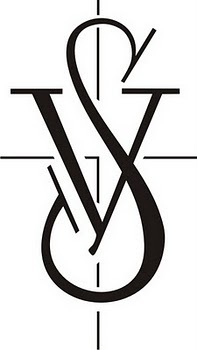 Fundada por Elisabeth de Robiano.
 Perdeu os pais muito jovem e passou a cuidar dos irmãos. 
 Herdou uma profunda  piedade de seus pais. 
 Era bondosa e sua generosidade espalhou por Gysegen.
 Fundou um Hospital para cuidar de doentes e idosos;
 Consagrou-se a Deus, assumindo a família de sangue  e a família religiosa, preocupada com a vida espiritual e material.
Família Vicentina
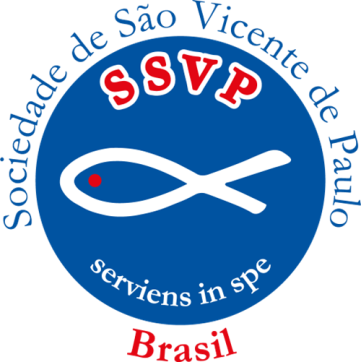 Irmãs de São Vicente de Paulo de Gysegen:
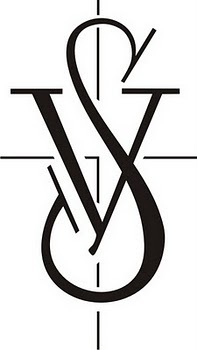 Carisma da Congregação:  Servas dos Pobres. Continua na Igreja a obra de salvação de Cristo,perpetuando no mundo a mensagem do Evangelho.

- Espírito da Congregação: Fazer tudo com humildade, simplicidade e caridade, essas três virtudes são a marca distintiva, o espírito próprio das irmãs de Gysegen.  As irmãs são consagradas e enviadas para servir os Pobres espiritual e corporalmente.
Família Vicentina
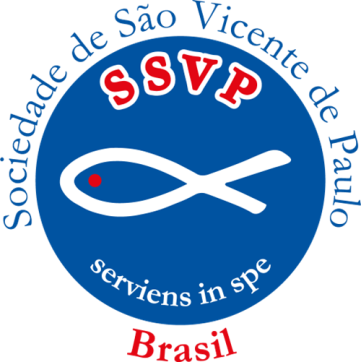 Congregação das Irmãs de Nossa Senhora da Misericórdia
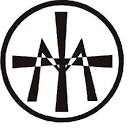 A congregação das Irmãs de Caridade da Nossa Senhora, Mãe de Misericórdia (SCMM) foi fundada pelo vigário Joannes Zwijsen no dia 23 de novembro de 1832.
Família Vicentina
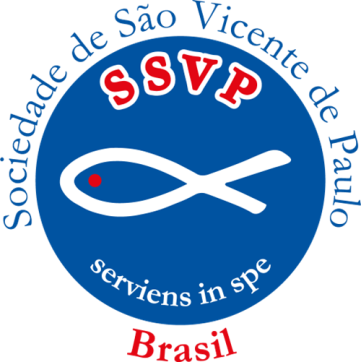 Congregação das Irmãs de Nossa Senhora da Misericórdia
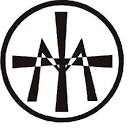 A congregação das Irmãs de Caridade começou com três beguinas na Bélgica. Estas mulheres fizeram a opção de não se casarem, mas fizeram a promessa de se dedicarem ao cuidado dos pobres.
Família Vicentina
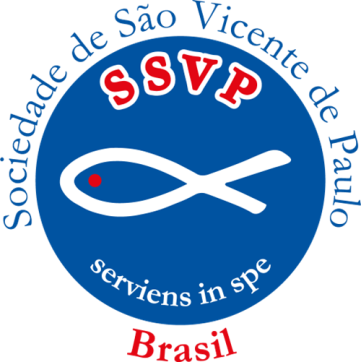 Congregação das Irmãs de Nossa Senhora da Misericórdia
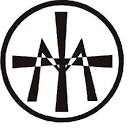 Além de trabalhar no ensino, as irmãs também  dedicam-se ao cuidado de órfãos, de pessoas idosas e deficientes físicos e de enfermagem.
Família Vicentina
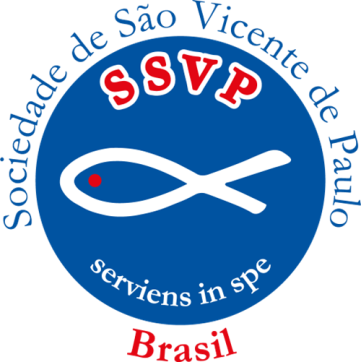 CONGREGAÇÕES MASCULINAS:
01. Congregação da Missão;02. Cong. dos Fráteres de Nossa Senhora, Mãe da Misericórdia;03. Congregação dos Religiosos de São Vicente de Paulo;04. Missionários Servos dos Pobres;05. Instituto dos Filhos da Caridade.
Família Vicentina
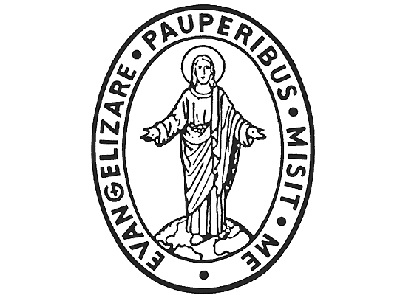 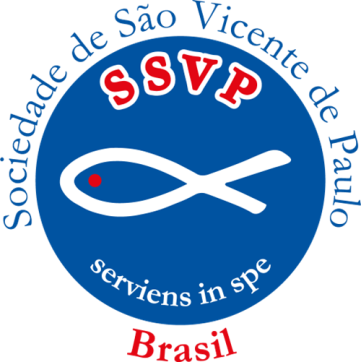 Congregação da Missão
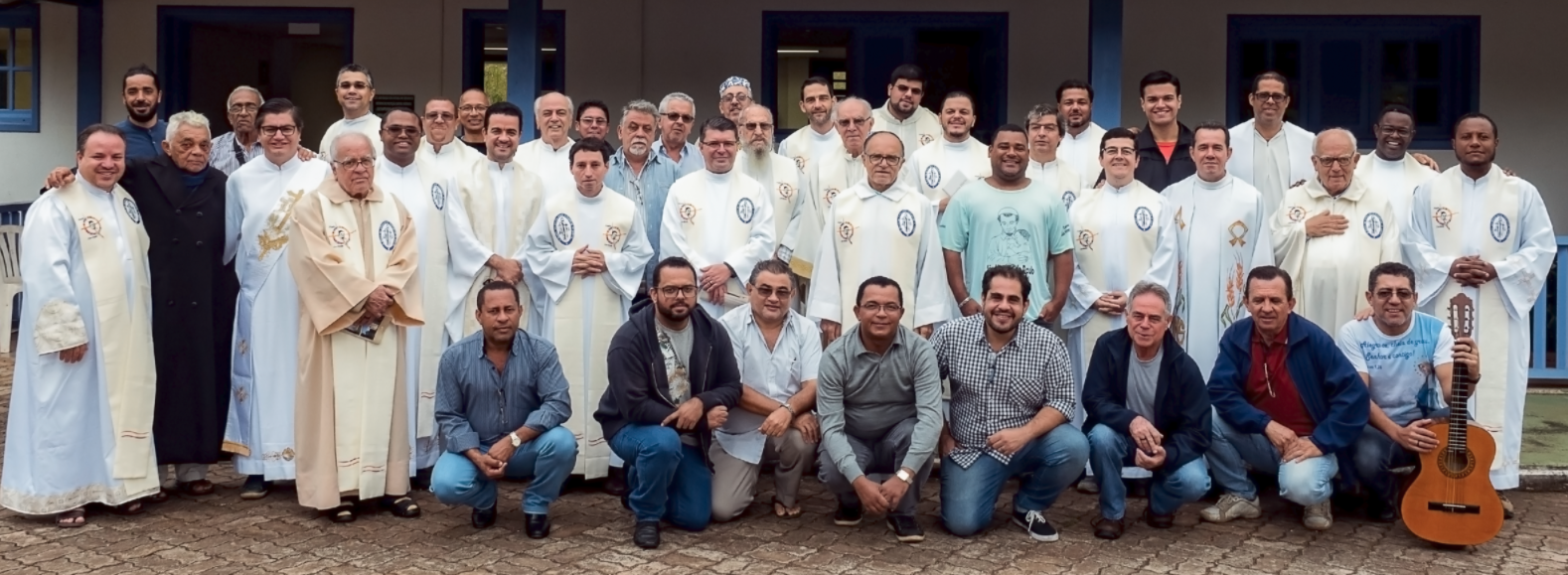 Família Vicentina
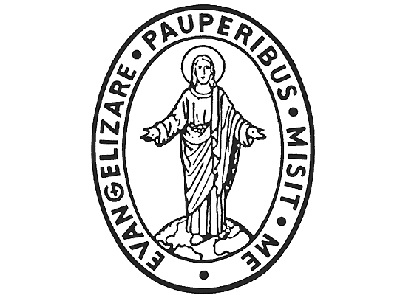 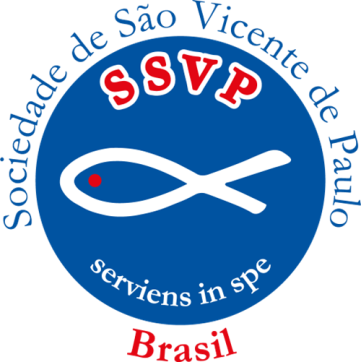 Congregação da Missão
São missionários, padres e irmãos da Congregação da Missão, conhecidos como Lazaristas ou Vicentinos. 
Fazem parte de uma sociedade de vida apostólica, católica e internacional, fundada por São Vicente de Paulo, em 1625, na França. 
Com a finalidade de seguir Cristo evangelizador dos Pobres, aplicamo-nos ao serviço de evangelização, sobretudo dos mais abandonados, ajudando clérigos e leigos em suas respectivas.
Família Vicentina
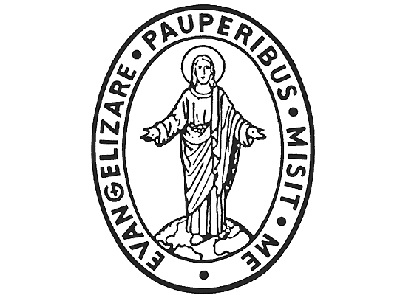 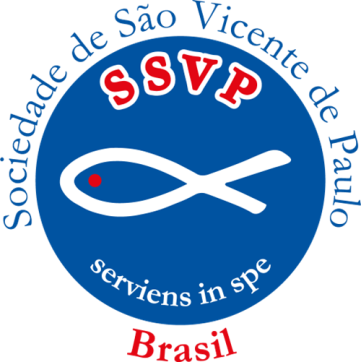 Congregação da Missão
No Brasil, a Congregação da Missão se faz presente desde 1820. 
Atua em diversos estados brasileiros e está organizada em três grandes grupos, chamados províncias: a Província Brasileira (PBCM), a Província do Sul (CMPS) e a Província de Fortaleza (PFCM).
Família Vicentina
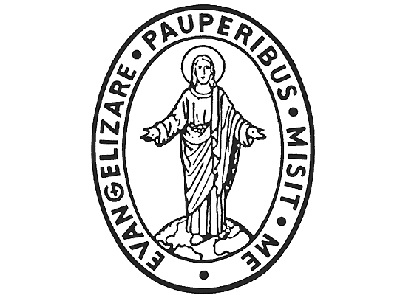 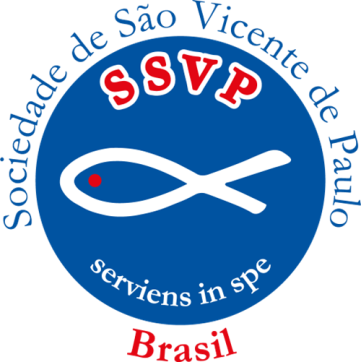 Congregação da Missão
A Província Brasileira da Congregação da Missão foi, oficialmente, fundada em 1827. 
Na busca de fidelidade ao testemunho missionário de São Vicente de Paulo, destacou-se, ao longo de sua história, pelo trabalho nas missões populares, na formação do clero e na educação da juventude.
Família Vicentina
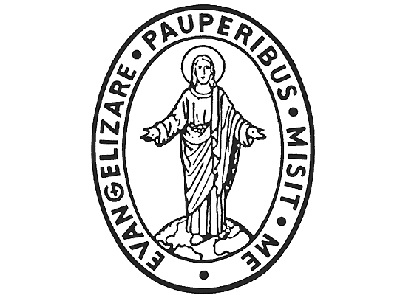 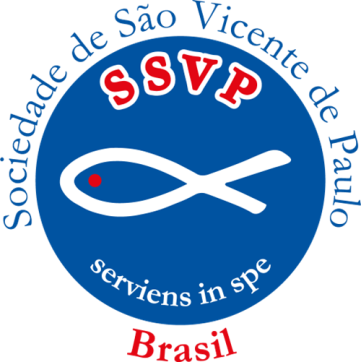 Congregação da Missão
NOSSOS VALORES E PRINCÍPIOS

Compromisso claro e explícito com os pobres, dentro de um amor efetivo e afetivo, além do empenho na promoção de uma evangelização integral.
Visão crítica da realidade, no compromisso com a justiça social e a mudança de estruturas.
Trabalho programado e assumido comunitariamente.
Disponibilidade missionária e criativa para ir aonde os apelos dos pobres são mais prementes.
Família Vicentina
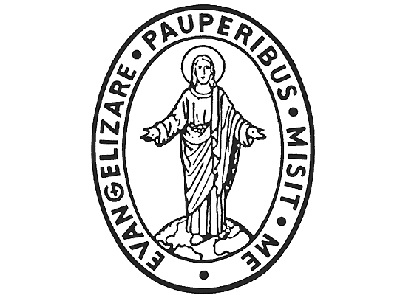 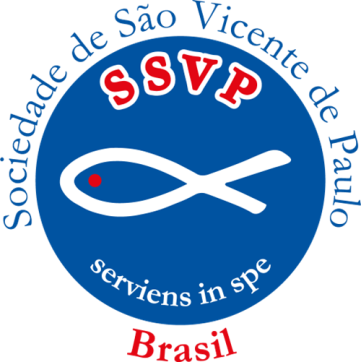 Congregação da Missão
NOSSOS VALORES E PRINCÍPIOS

Compromisso de solidariedade e proximidade com os pobres e busca de espaços e formas de atuação missionária em atendimento às novas pobrezas.
Vivência do carisma e espiritualidade vicentina de seguimento a Jesus Cristo evangelizador dos pobres, na prática das virtudes vicentinas e dos votos balizados pela missão.
Integração e colaboração com os demais Ramos da Família Vicentina e valorização do protagonismo dos leigos.
Família Vicentina
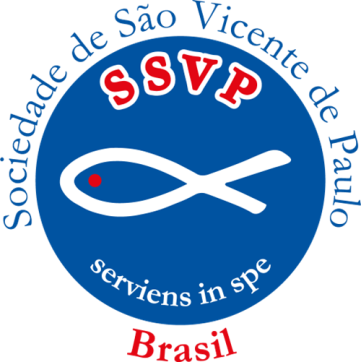 Congregação dos Fráteres de Nossa Senhora, Mãe da Misericórdia
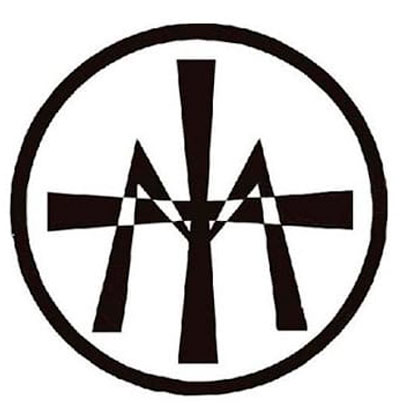 Fundada em 1844, na Holanda  por Dom Joannes Zwijsen.
Família Vicentina
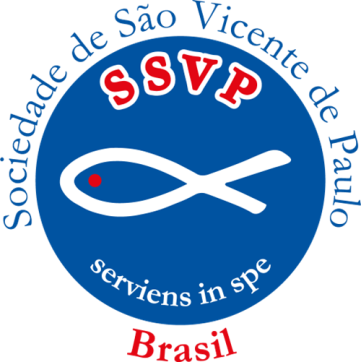 Congregação dos Fráteres de Nossa Senhora, Mãe da Misericórdia
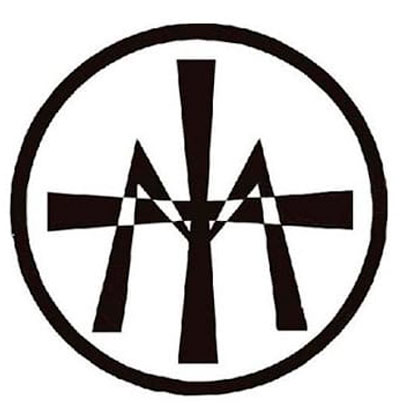 Espiritualidade:  o carisma desta congregação  é a misericórdia: abrir  ternamente o coração às necessidades do próximo; ir ao encontro do irmão pobre e carente , movido pelo amor a Deus. “Tudo que fizer ao menor de meus irmãos é a mim que fazeis”.
 Espiritualidade mariana: Maria revela o amor de Deus aos que sofrem, aos pobres, aos que são privados da própria liberdade; os cegos, oprimidos e os pecadores.
Família Vicentina
Congregação dos Religiosos de São Vicente de Paulo:
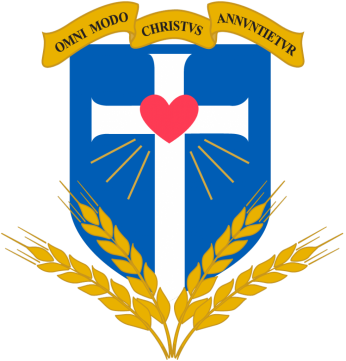 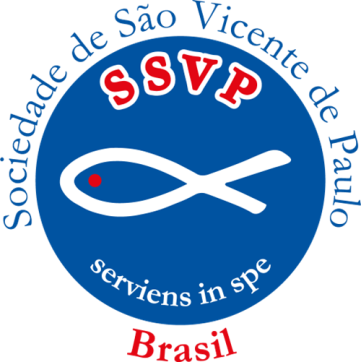 Fundada por Jean-Léon  Le Prevost, era membro da primeira conferência vicentina fundada por Frederico Ozanam. 

Vocação da Congregação: servir e evangelizar os Pobres. 

Foco de assistência: órfãos, aprendizes, jovens marginalizados e os Pobres.
Família Vicentina
Congregação dos Religiosos de São Vicente de Paulo:
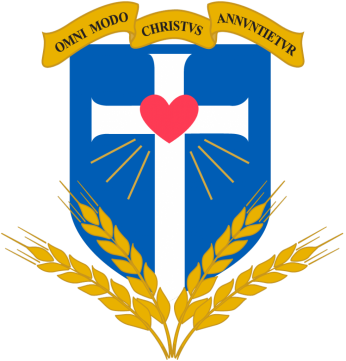 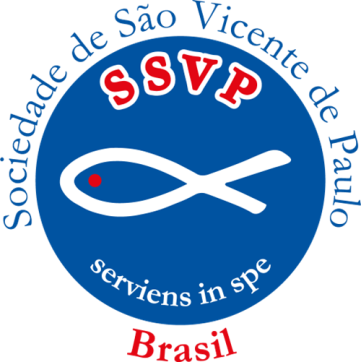 O Instituto é uma verdadeira escola de caridade e centro de promoção humana.

Espiritualidade: confiança  absoluta em Deus. Seguir os passos de Deus, deixar-se conduzir pelo espírito da Providência , caminhar sob a conduta da Sabedoria infinita.
Família Vicentina
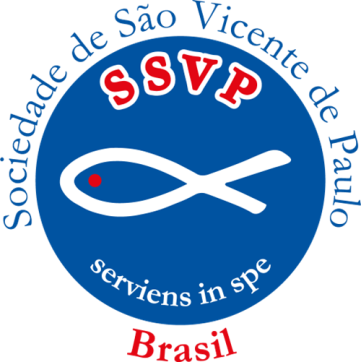 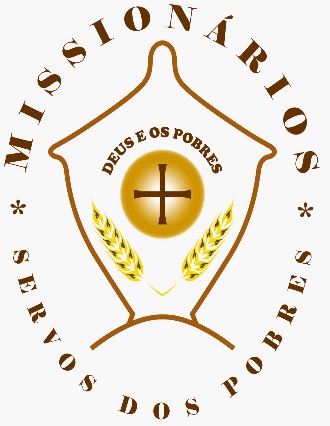 Congregação Missionários Servos dos Pobres :
Os Missionários Servos dos Pobres (também conhecidos como Bocado do Pobre) são uma congregação religiosa nascida na Sicília, no sul da Itália, em 1887.
Está presentes em diferentes continentes, da Europa à América Latina, da África à Ásia.
Família Vicentina
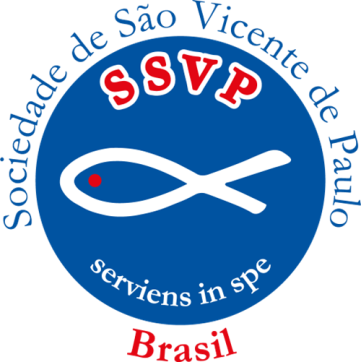 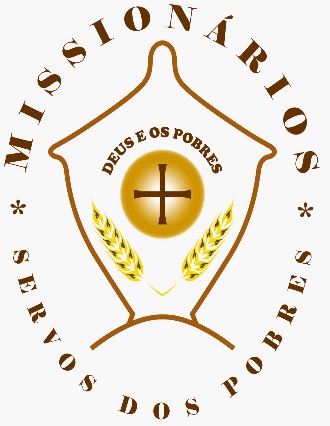 Congregação Missionários Servos dos Pobres :
O Missionário Servo dos Pobres (bocconista), inspirado pelo Beato Giácomo Cusmano, partilha a sua vida com os pobres; o seu tempo, a sua atenção, os seus bens materiais.
A pobreza em Palermo do século XIX inspirou e orientou este carisma e ainda hoje as múltiplas formas de pobreza são o “lugar” onde os missionários Servos dos Pobres vivem a centralidade da sua missão; descobrir e servir o mesmo Jesus escondido nos Pobres.
Família Vicentina
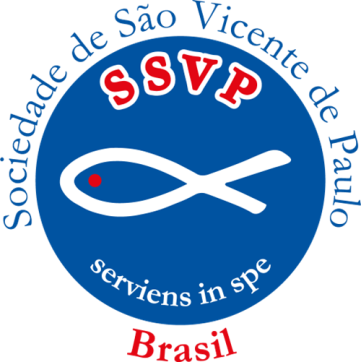 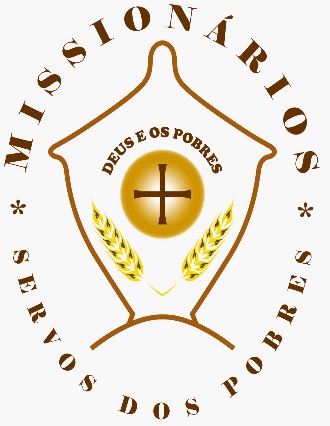 Congregação Missionários Servos dos Pobres :
Os Missionários Servos dos Pobres São sacerdotes e irmãos que, aceitando a mensagem do Fundador, se propõem a “propagar a fé por meio da caridade”, exercendo o ministério e evangelizando aqueles que estão em necessidade através de iniciativas caritativas e sociais de promoção humana integral.
Família Vicentina
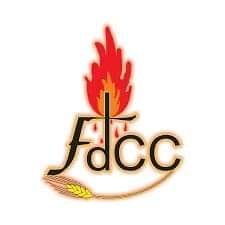 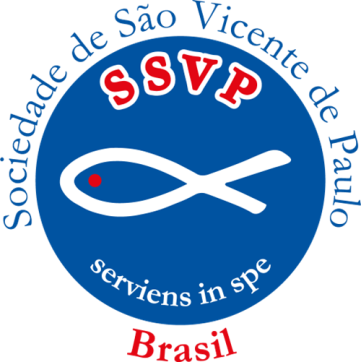 Instituto dos Filhos da Caridade.
Os Filhos da Caridade, mais conhecidos como Canossianos, uma família religiosa, nascida da ação do Espirito Santo, no coração e na vida de Santa Madalena de Canossa, na Verona (Itália) do século XIX. Precisamente no dia 23 de maio, de 1831.
Família Vicentina
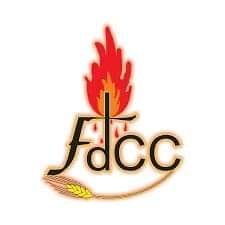 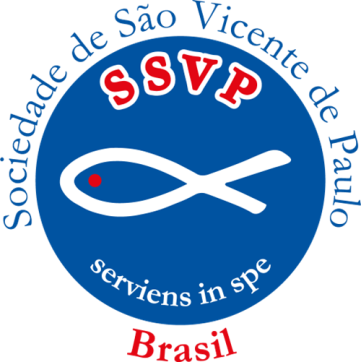 Instituto dos Filhos da Caridade.
Os Filhos da Caridade estão presentes na Itália, no Brasil, nas Filipinas, na Índia, na Tanzânia, no Quênia e em Timor-Leste contando com cerca de 200 membros entre religiosos irmãos e sacerdotes, desenvolvendo seu apostolado através dos ramos de caridade nos Oratórios e Paróquias, Obras assistenciais e Casas de Retiro, educando e catequizando as crianças, orientando jovens, preferindo os pobres e mais necessitados.
Família Vicentina
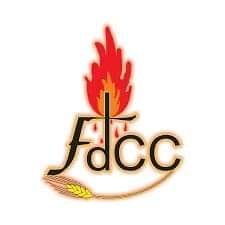 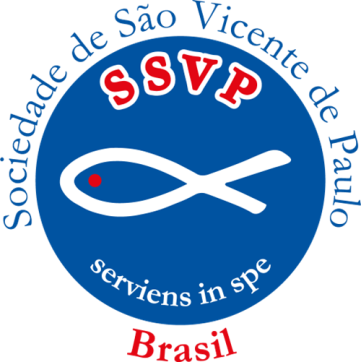 Instituto dos Filhos da Caridade.
A vida canossiana tem como fonte e inspiração a contemplação de Jesus Crucificado e Nossa Senhora ao pé da cruz. Da contemplação desse momento de extremado amor, no qual o Crucificado, no dizer de Santa Madalena de Canossa, não respira senão caridade é que nasce o carisma e a missão no meio dos crucificados, especialmente os mais pobres, os jovens e pequeninos.
Família Vicentina
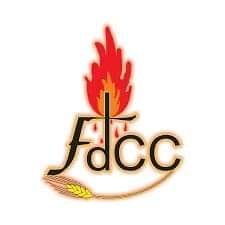 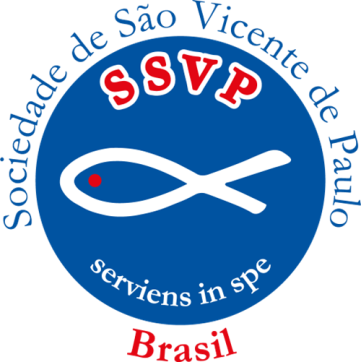 Instituto dos Filhos da Caridade.
Os Filhos da Caridade são chamados, como Irmãos, Diáconos ou Padres a testemunhar o amor de Deus, manifestado em Jesus Cristo, através do Espírito Santo. Servindo os pobres, trabalhando com os jovens, partilhando o carisma com os leigos e voluntários, na simplicidade.
Família Vicentina
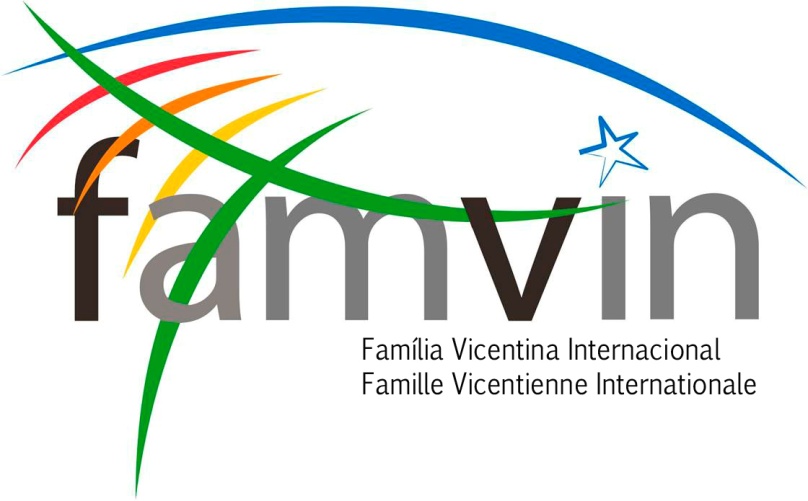 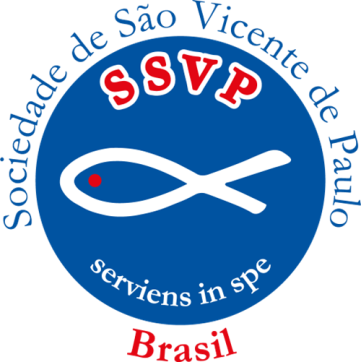 Concluindo
Os Ramos da Famvin são unidos pelo espírito de amor efetivo de SVP a Jesus Cristo, através do serviço aos Pobres.  

Cada ramo tem sua especificidade de trabalho. Mas todos buscam a evangelização e promoção integral dos mais pobres e marginalizados. Colocam em pratica o Ev. de Jesus Cristo.

Se preocupam com a dignidade, com a justiça e  com a valorização do ser humano.
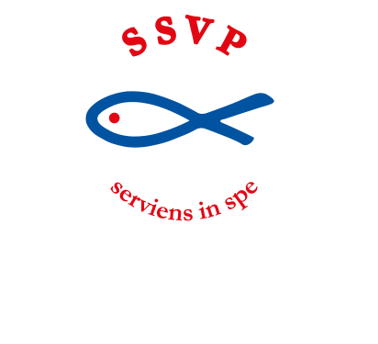 Louvado Seja Nosso Senhor Jesus Cristo! 
ecafo@ssvpbrasil.org.br